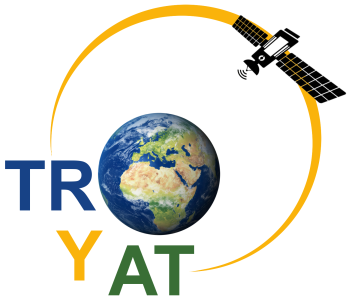 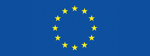 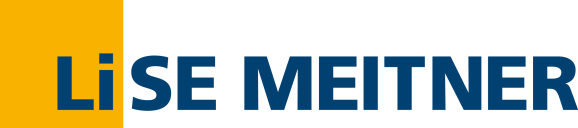 Die Messung von
 ATMOSPHÄRISCHEM WASSERDAMPF
mit dem 
GLOBALEN SATELLITENNAVIGATIONSSYSTEM
(GNSS)
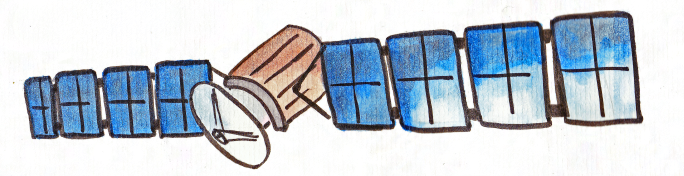 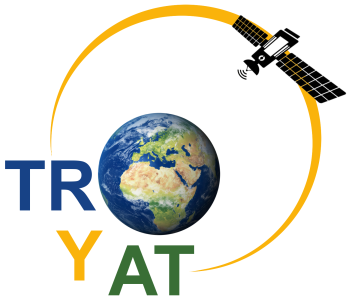 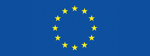 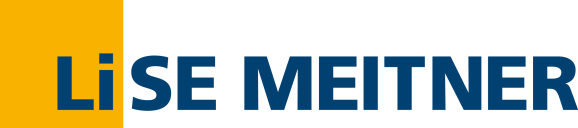 WARUM?
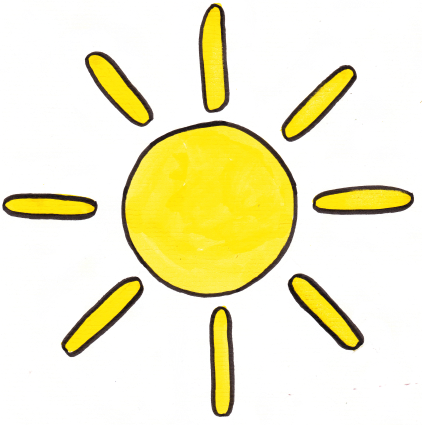 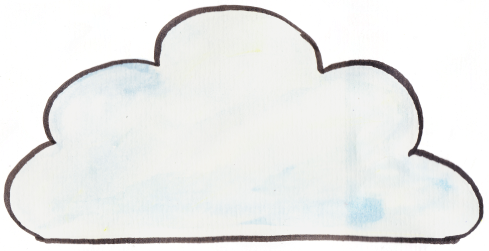 1. Wettervorhersage
2. Treibhauseffekt
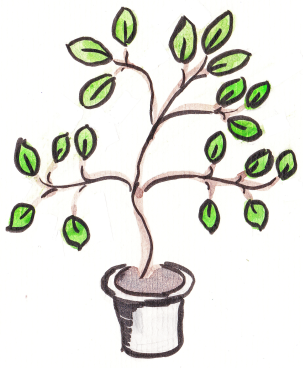 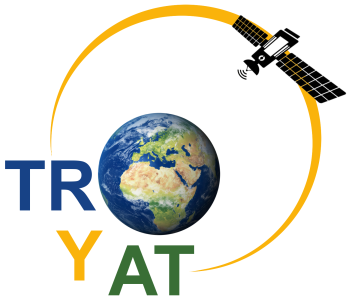 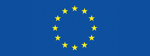 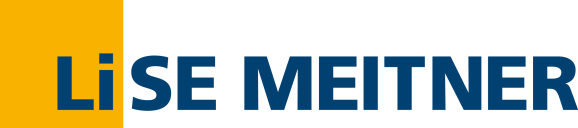 ATMOSPHÄRE
1000km
~ 1/6 Erdradius
6371 km
ERDE
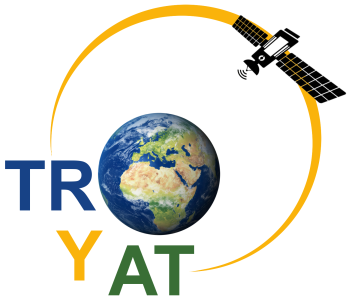 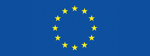 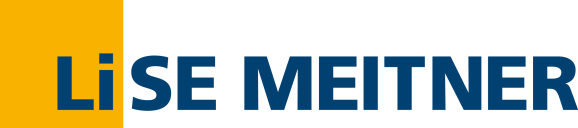 h (km)
1000 km
INTERSTELLARER RAUM
30 km
15 km
99%
90%
TROPOSPHÄRE
TROPOS = MISCHEN und DREHEN
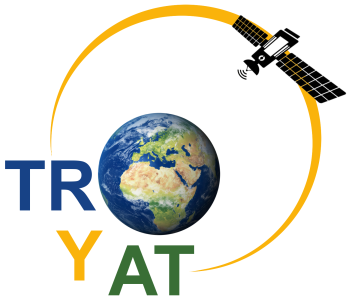 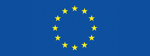 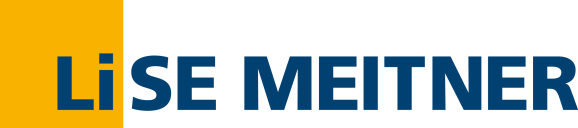 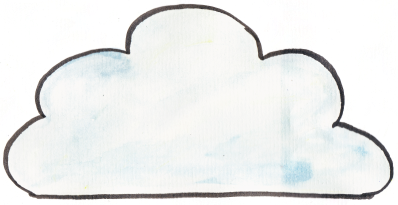 10 Tage!
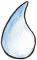 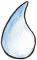 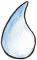 15%
85%
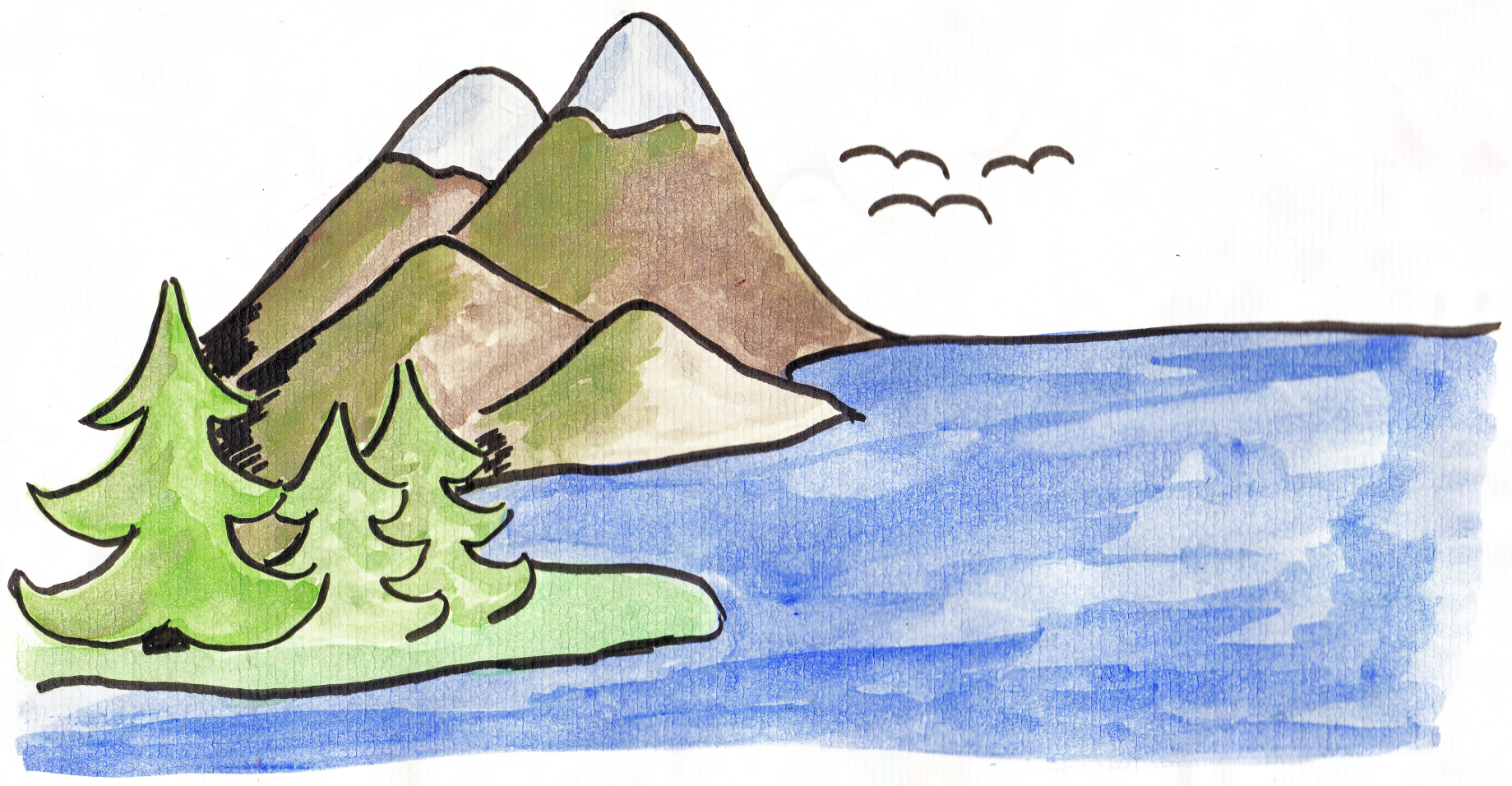 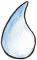 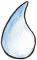 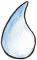 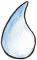 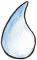 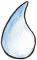 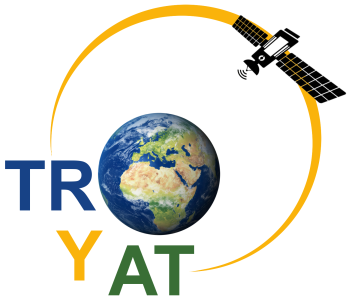 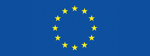 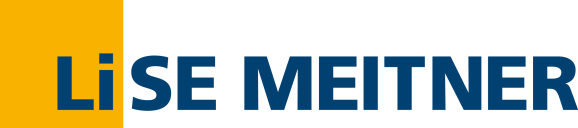 Atmosphärischer Wasserdampf
h (km)
RADIOSONDIERUNG
9 km
2%
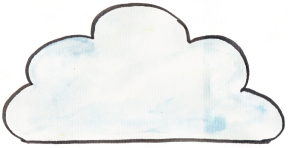 7 km
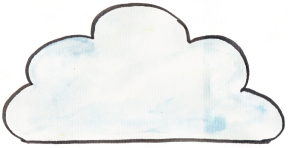 5%
5 km
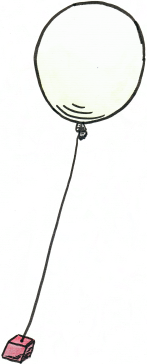 43%
1,5 km
50%
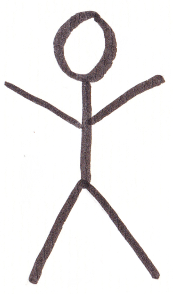 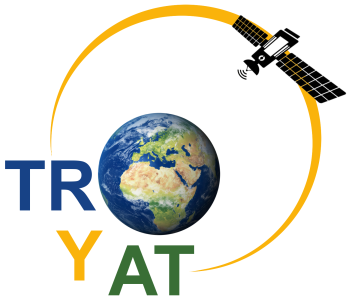 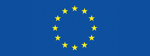 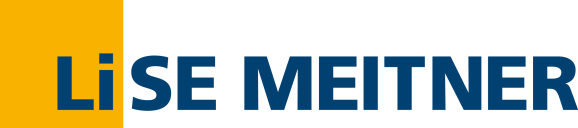 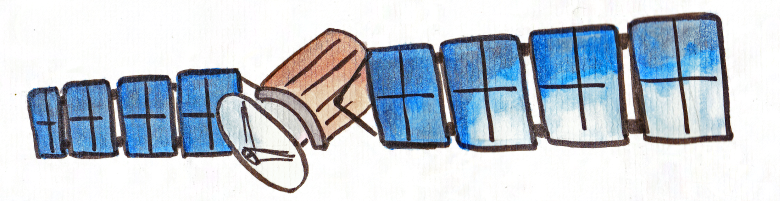 h
20.000 km
?
cvac = 300.000 km/s
2 m
t
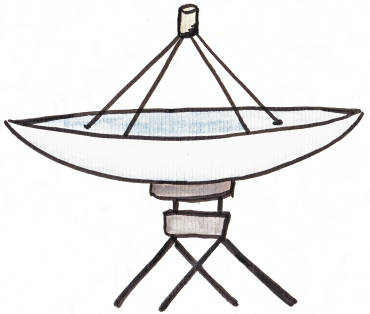 78% N2
21% O2
~ 0,07 s (10 ms = 1/100 s)
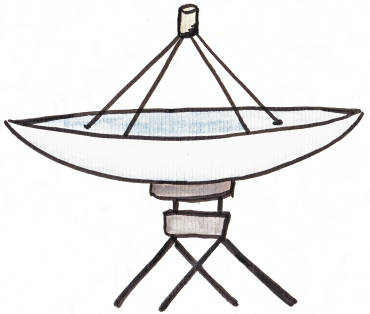 - 2 m
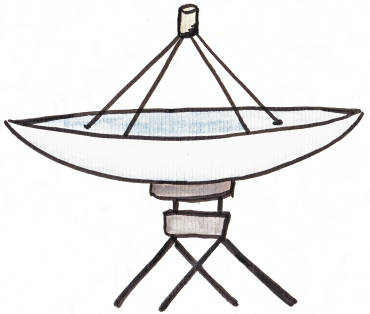 - 1- 80 cm
TEAM
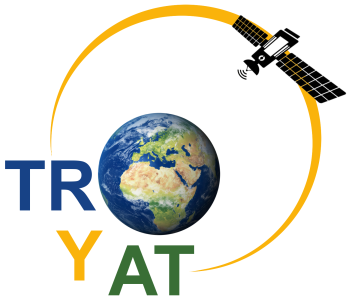 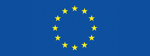 Originalvideo
www.youtube.com/watch?
time-continiue=11&v=t1inZaRdWY4
Youtube: GNSS Meterology: Explained
Deutsche 
Übersetzung
Erasmus+ Strategic Partnership 
„Track Your Atmosphere“
Weitere Mitglieder:
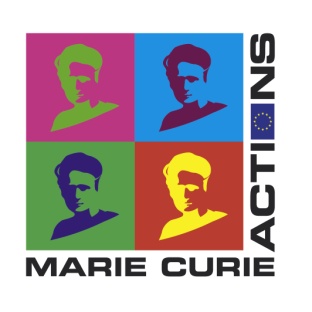 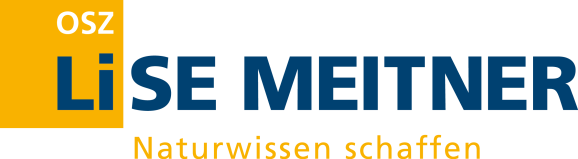 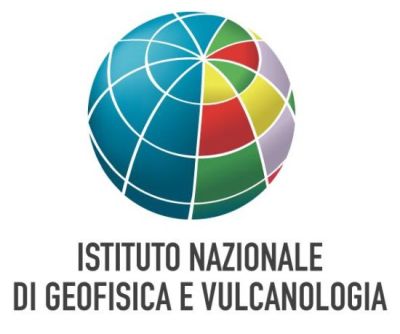 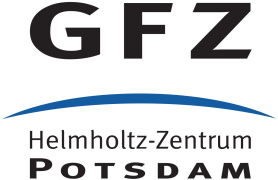 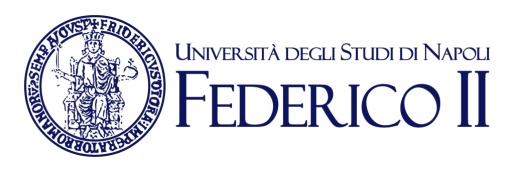 Dr. Swantje Wiebalck
Dr. Boris Reusch
Dr. Ulrich Sander
Christian Hoffmann
Guergana Guerova
Rositsa Topchiyska
Tzvetan Simeonov
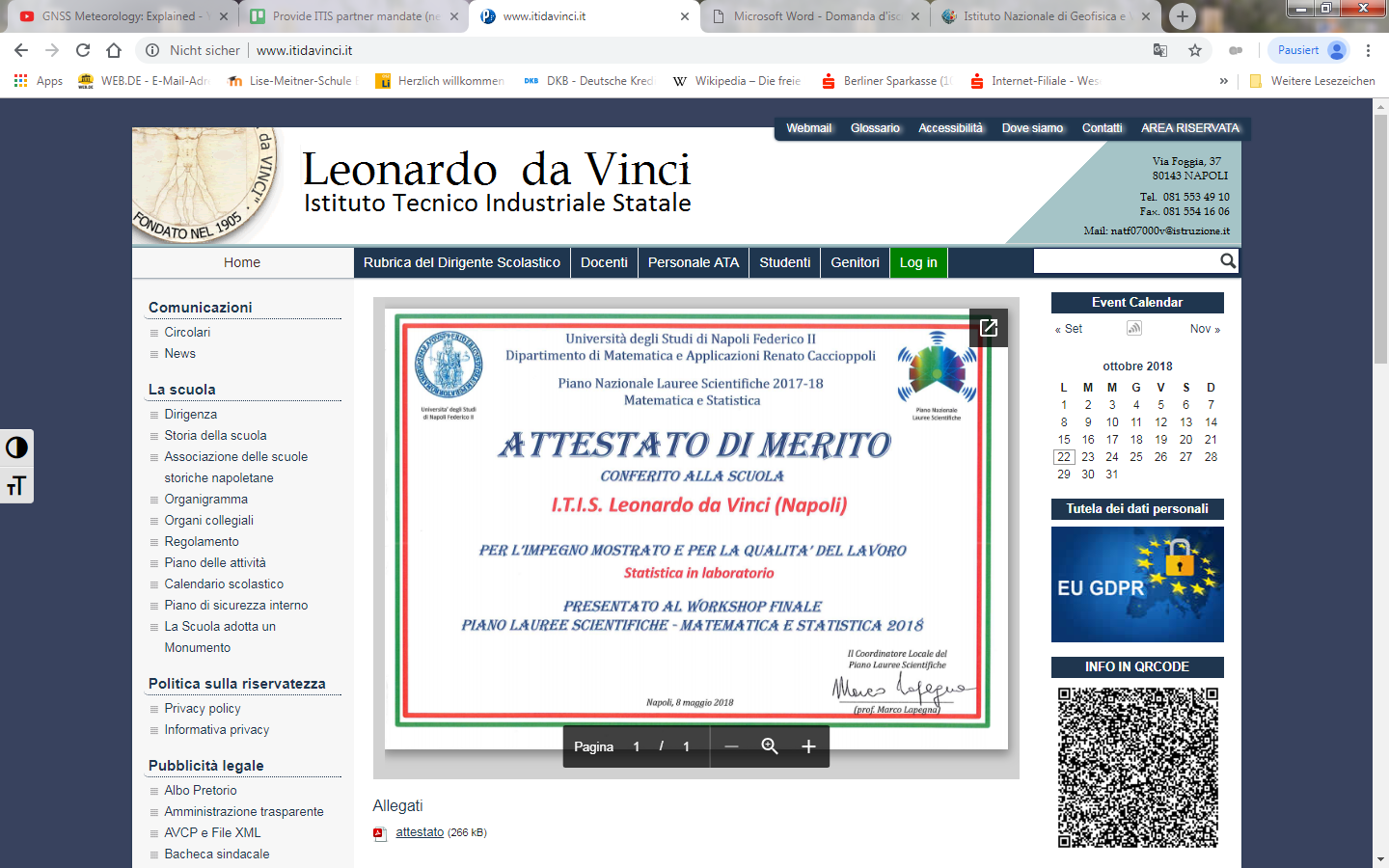 LSC
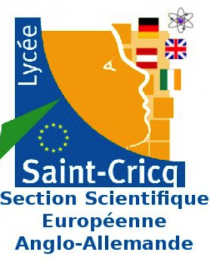 CC BY 3.0 DE  
Zeichnungen von Dr. S. Wiebalck für TRYAT 2018
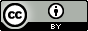